Building & Maintaining A Respectful Workplace
Sally Ripley & Chris Pelkey
March 20, 2024
MCA + McInnes Cooper
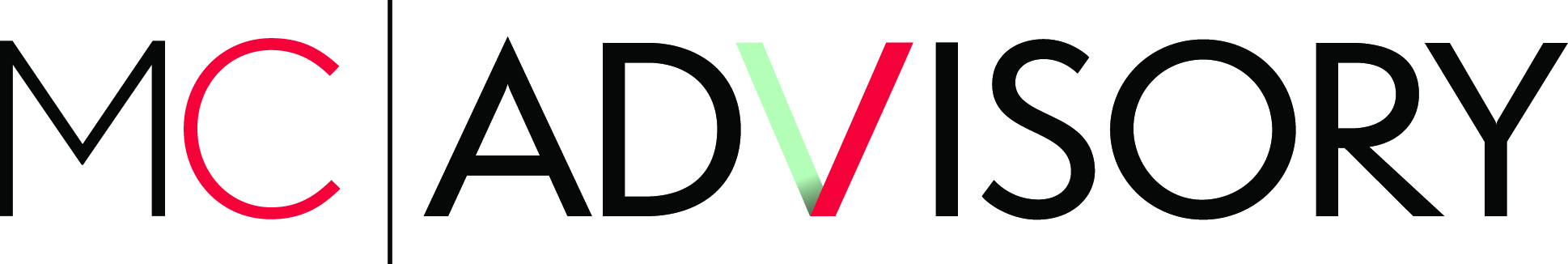 How do you benefit from a respectful workplace?
Collaboration
Engagement
Productivity
Safety
Resilience
Recruitment and retention
Community trust
What’s a respectful workplace look & feel like?
Acceptance of diversity
Employees are valued
Open & civil communication 
People treated as they wish to be
Conflict addressed in positively & respectfully
Disrespectful behavior & harassment are addressed
Conducive to productivity
What is “Harassment”?
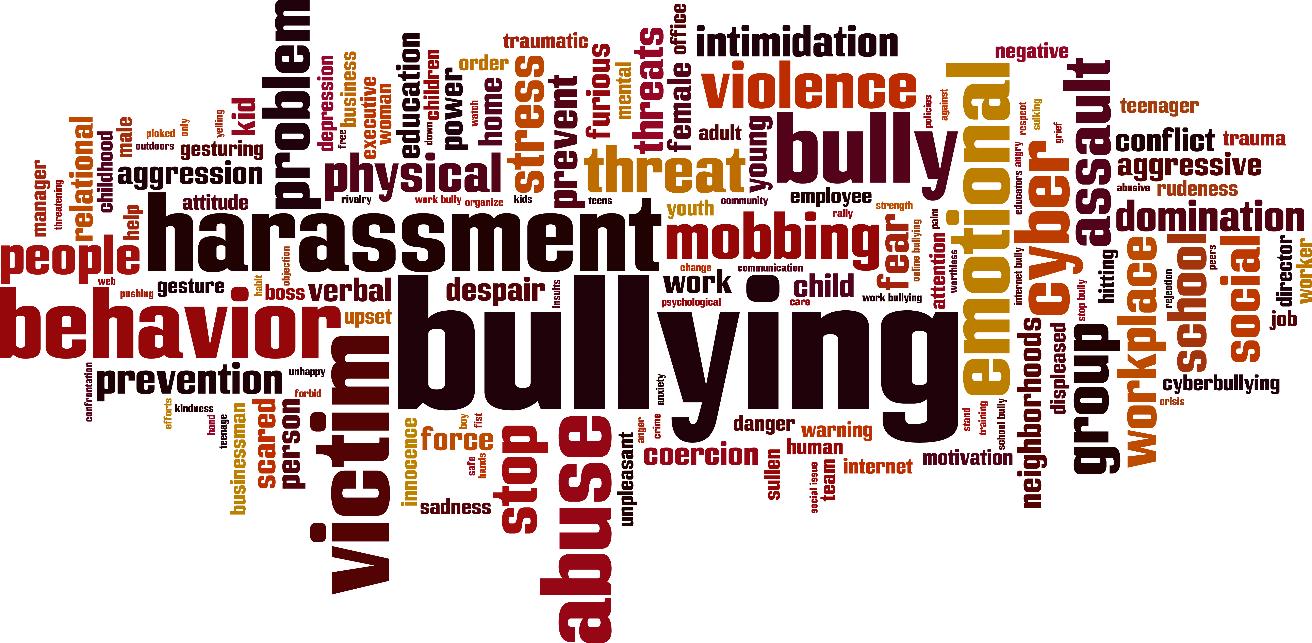 What | Examples
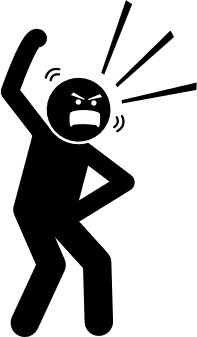 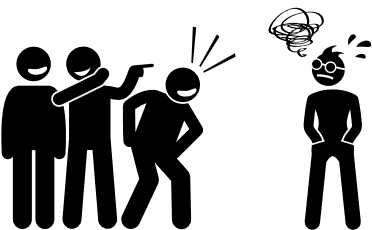 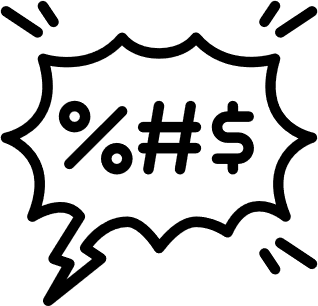 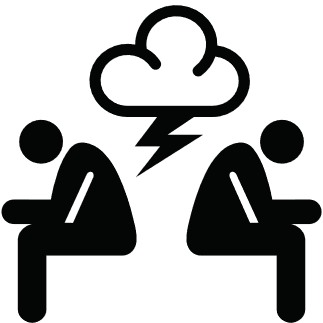 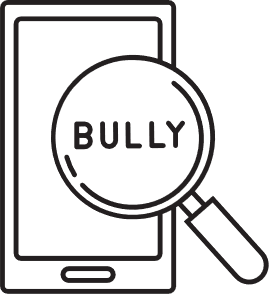 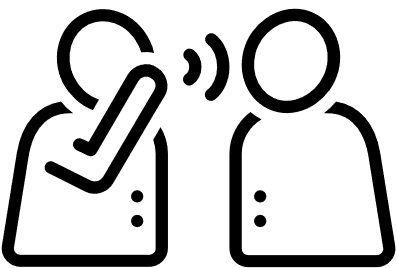 What | Co-worker Conduct
Differences of opinion
Constructive feedback, guidance or advice re: work-related behaviour & performance
Legitimate complaint about co-worker’s conduct through established procedures
Social relationship welcomed by both
Friendly gestures
…
What | Normal Management Rights
Decisions re: job duties, workloads, transfers, work instructions
Feedback, work evaluation & requiring performance to job standards
Justified performance management,  corrective or disciplinary action
Establishing/implementing difficult employment conditions, professional constraints & organizational changes
Excluding for job based on requirements for safe & efficient performance
…
Where’s the “workplace”?
Why should you deal with workplace harassment?
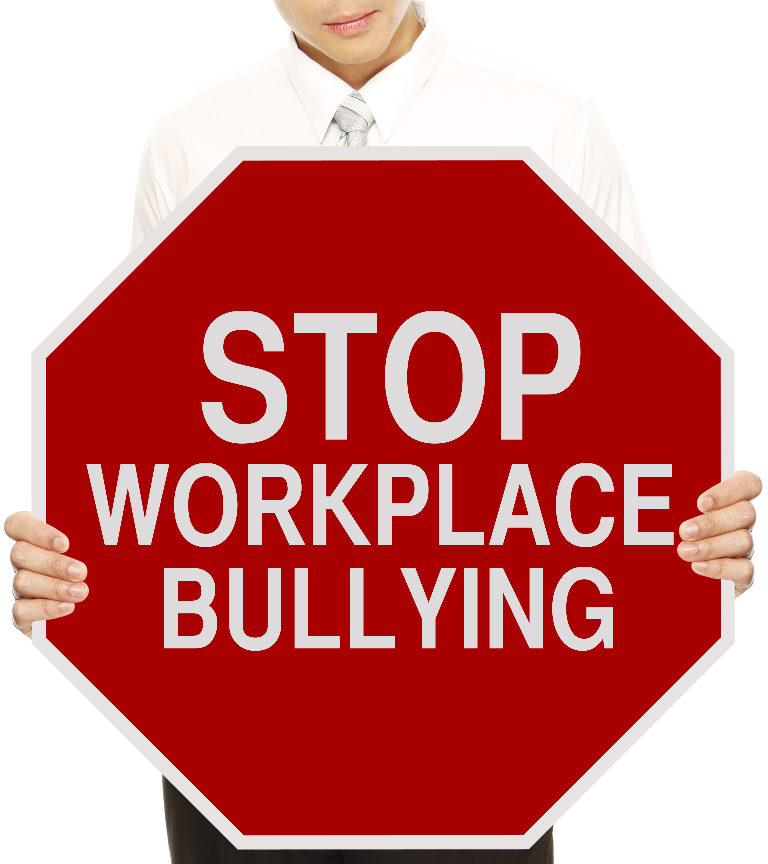 OHS Act
Human Rights
Collective Agreements
Criminal & Provincial Anti-cyberbullying 
Local Governance Act
Why | OHS Code of Practice for Violence
Why | OHS Code of Practice for Harassment
Why | Local Governance Act Code of Conduct By-Law
How do you foster respect in the workplace?
Lead by example
Establish policies
Set clear expectations
Promote civility
Look for feedback
Address conflict & inappropriate behavior
Promote diversity & inclusion
Train & educate council & staff
What do you do when you learn of an employee issue?
Separate parties if needed
Investigate the complaint
Create a clear reporting & documentation process
Consider mediation/ADR
Impose appropriate discipline
Follow up
Ignore complaints 
Jump to conclusions
Ignore apprehensions of bias
Breach confidentiality
Delay or drag out an investigation
Take reprisals against complainants
Employee Issues | Options
Informal Resolution
Formal Resolution
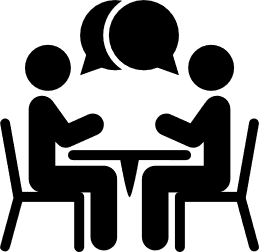 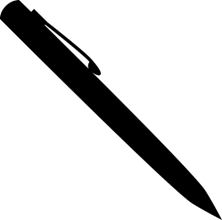 What do you do when there’s a councillor issue?
Follow your code of conduct by-law & policies 
Investigate thoroughly
Appoint a third-party investigator – not legal counsel
Consider bias & conflicts of interest
Select appropriate sanctions
Consider referral to Local Governance Commission
Are there resources available?